АВАТАР КЛИЕНТА, рынок B2C
РЫНОК
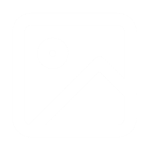 КОНКУРЕНТЫ
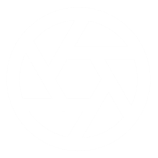 Существующий уровень конкуренции на рынке – высококонкурентный. 
Основные конкуренты:
1.Umscholl
2.Yandex
3.Урок РФ
4.School-science
5.Skills4u
В отличие от конкурентов в нашем приложении учтены все особенности этого предмета и разработана уникальная система, которая позволяет ученикам максимально эффективно усваивать материал и готовиться к ВПР.